情報モラル教育
第 1 話インターネットの情報は正しいの？
1. インターネットの情報は正しいの？
徳島くんは、SNSやニュースサイト、まとめサイトなどで知った情報や噂話を、いつも友達に教えていました。
うわさばなし
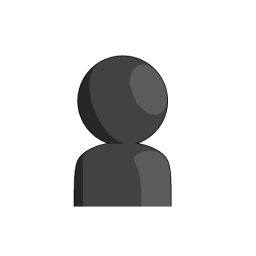 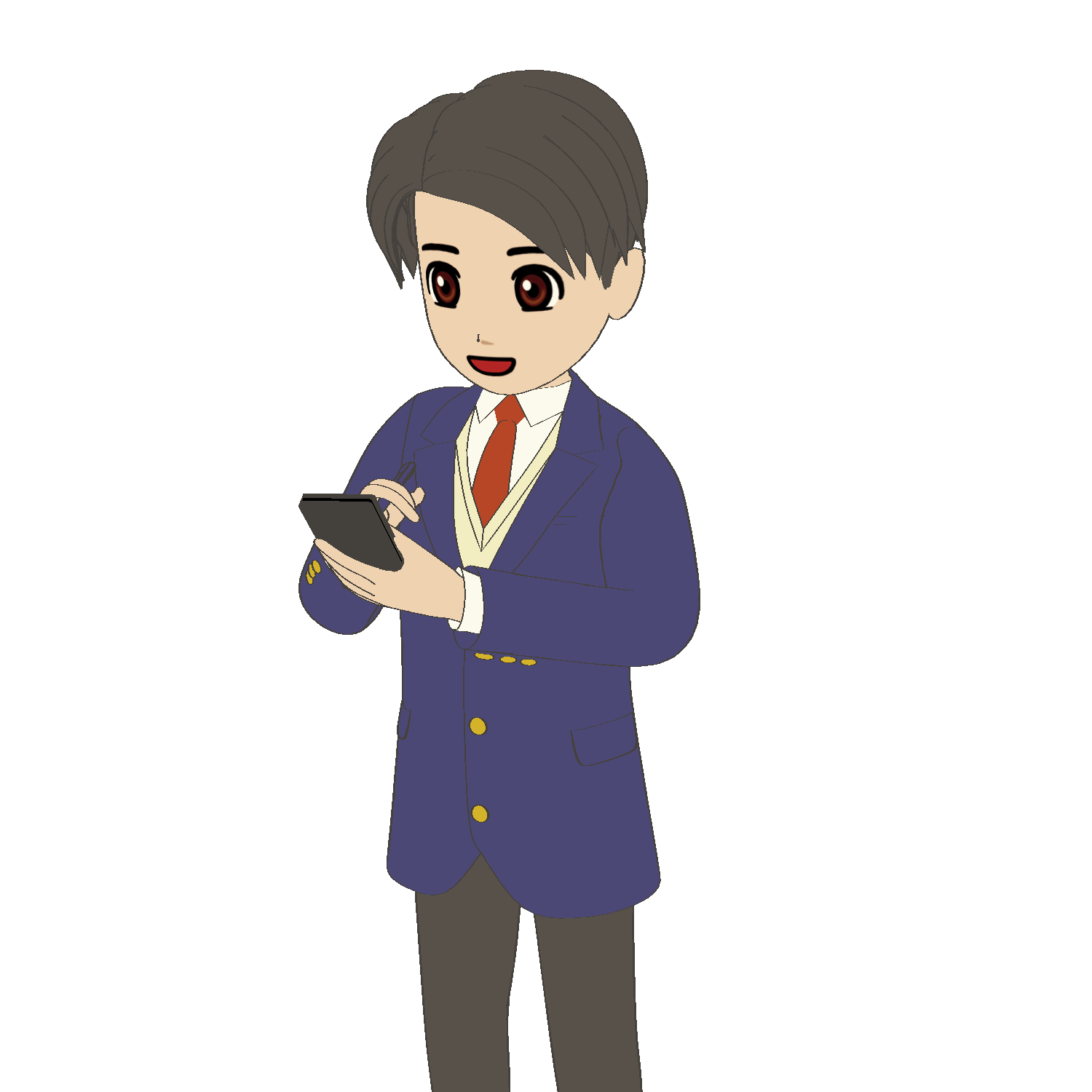 スクープ！
へえ～！
明日またみんなに教えてあげよう！
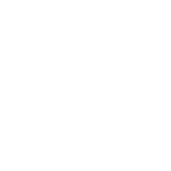 1分
翔@三好
○○は来週で最終回らしいよ！
5分
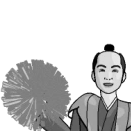 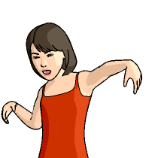 TSURUGI
○月×日に大地震が来るらしい！的中率100％！
アイドルAが結婚予定！
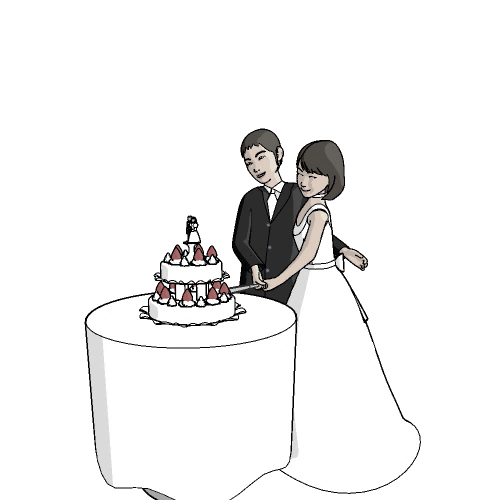 徳島（とくしま）くん
1. インターネットの情報は正しいの？
しかし、ウソや誤った情報も多かったため、次第に誰も徳島くんの話を信用しなくなってしまいました。
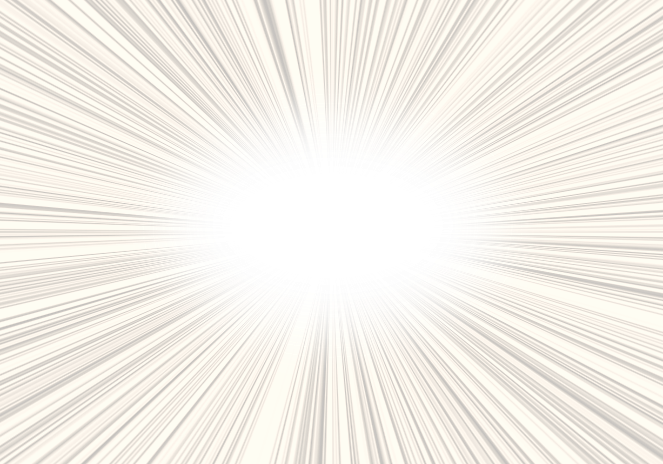 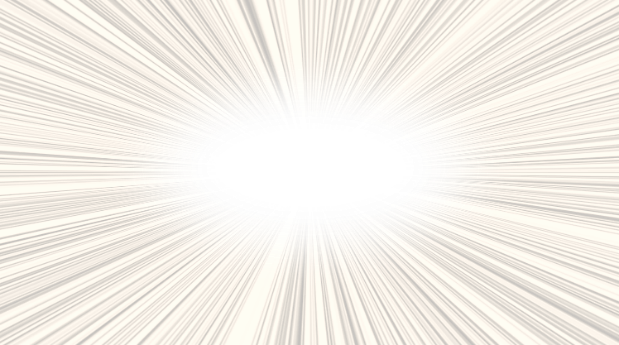 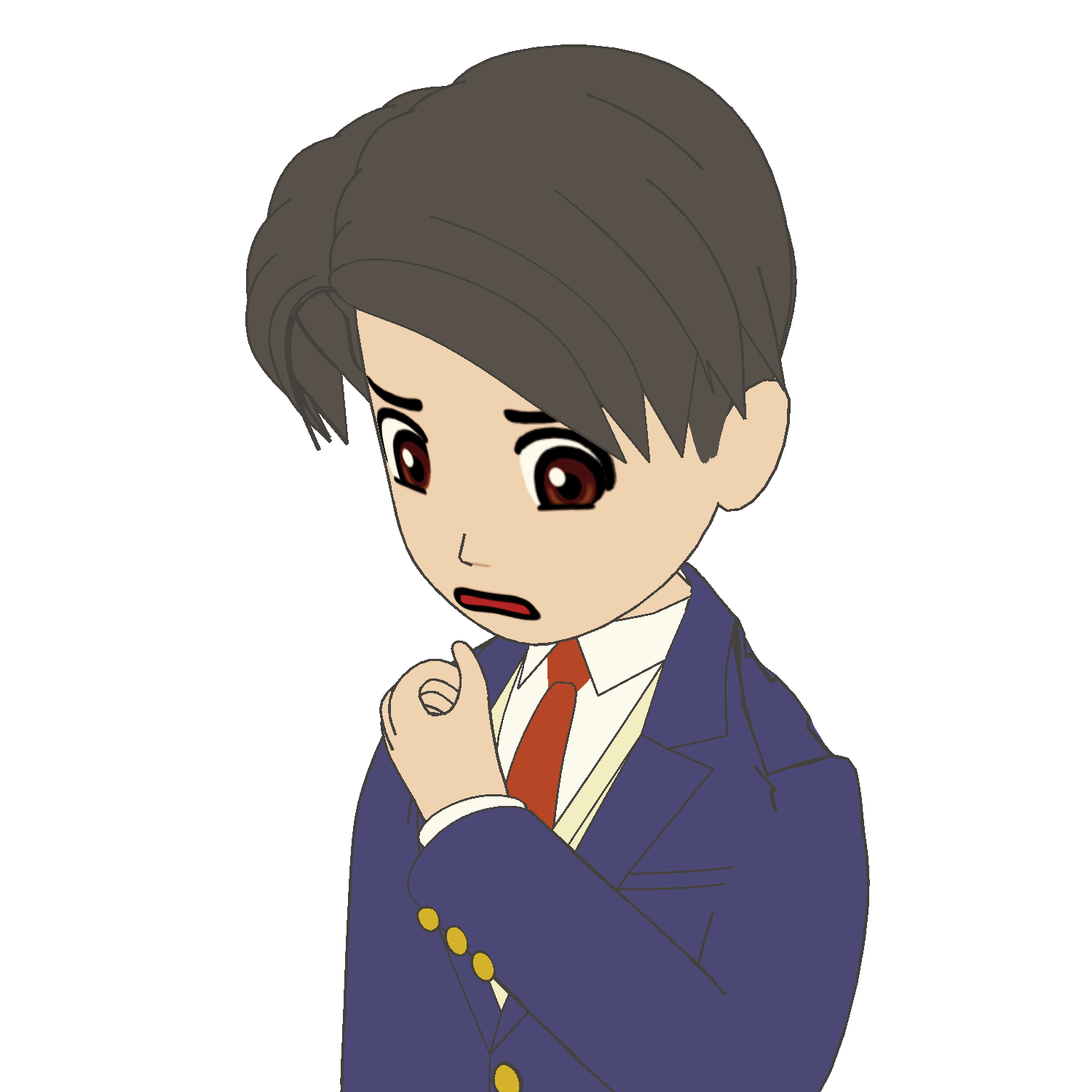 どうせまたウソだろ？
お前の話
ウソばっかじゃん！
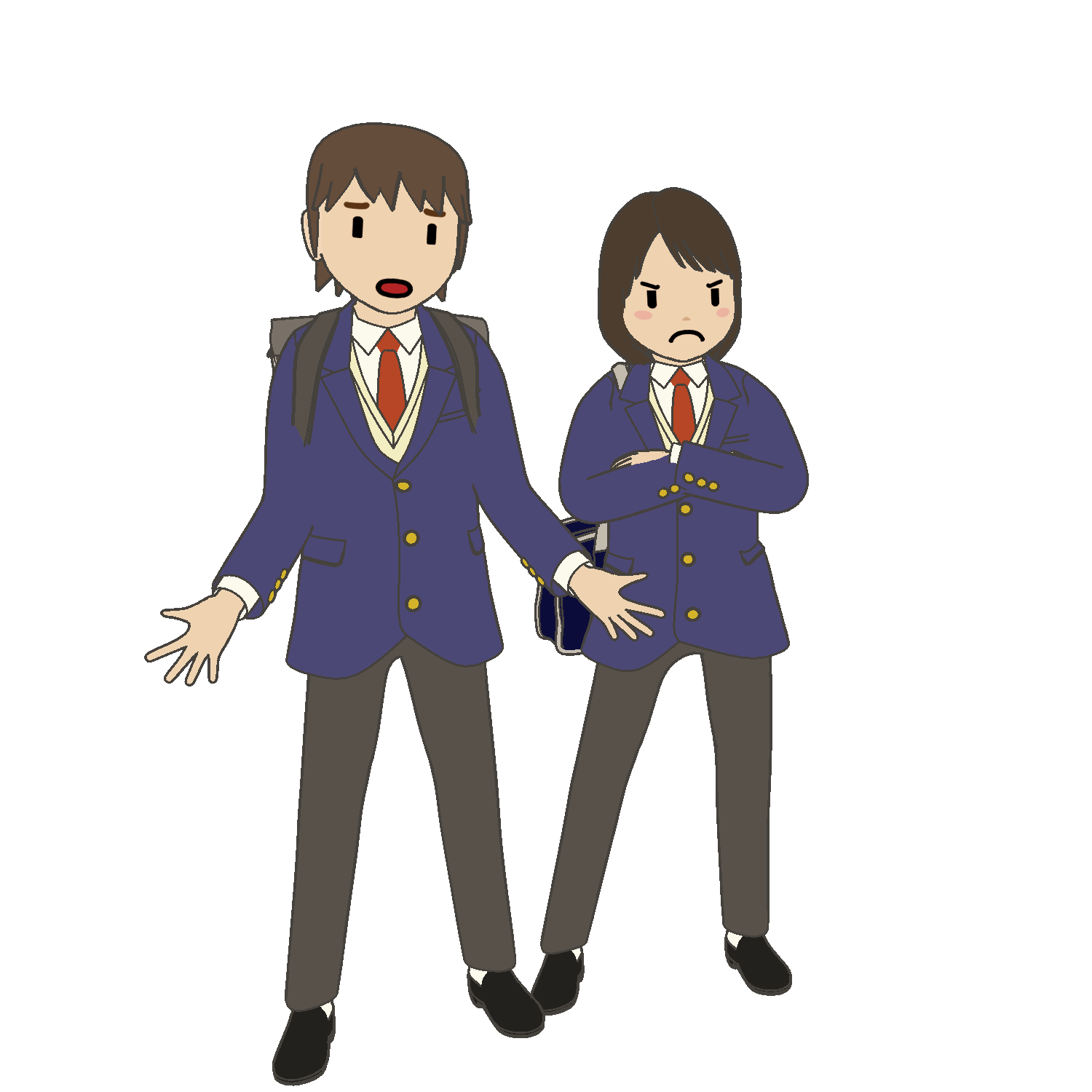 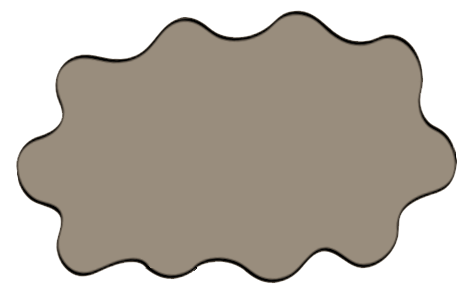 そんなぁ…
1. インターネットの情報は正しいの？
なぜ、こうなったのでしょうか？
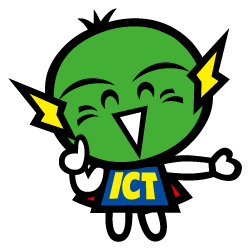 1. インターネットの情報は正しいの？
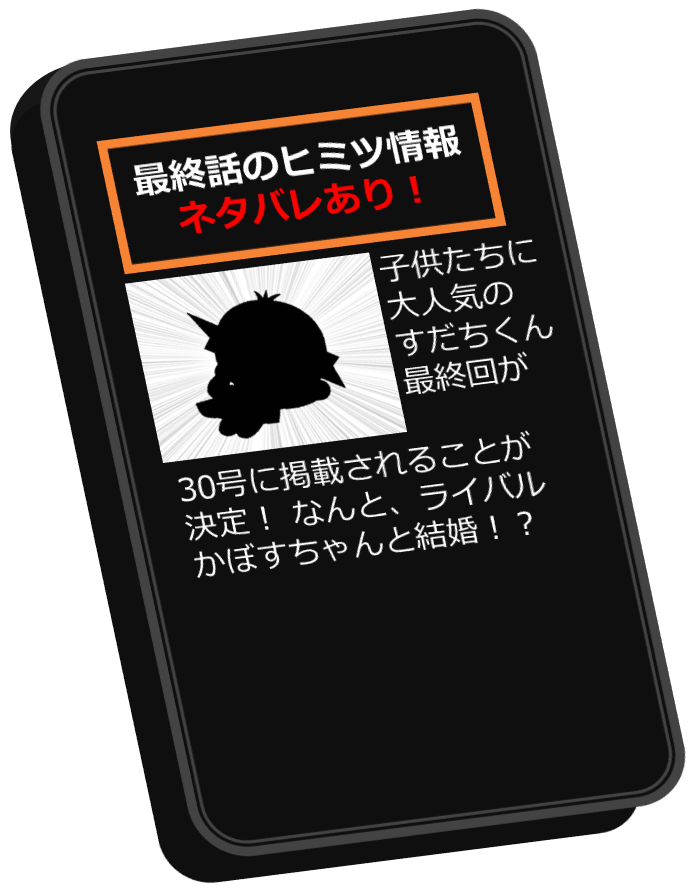 あふ
インターネット上には、さまざまな情報が溢れています。
すべてが正しいわけではなく、中には、ウソやでたらめ、間違った情報も混ざっています。
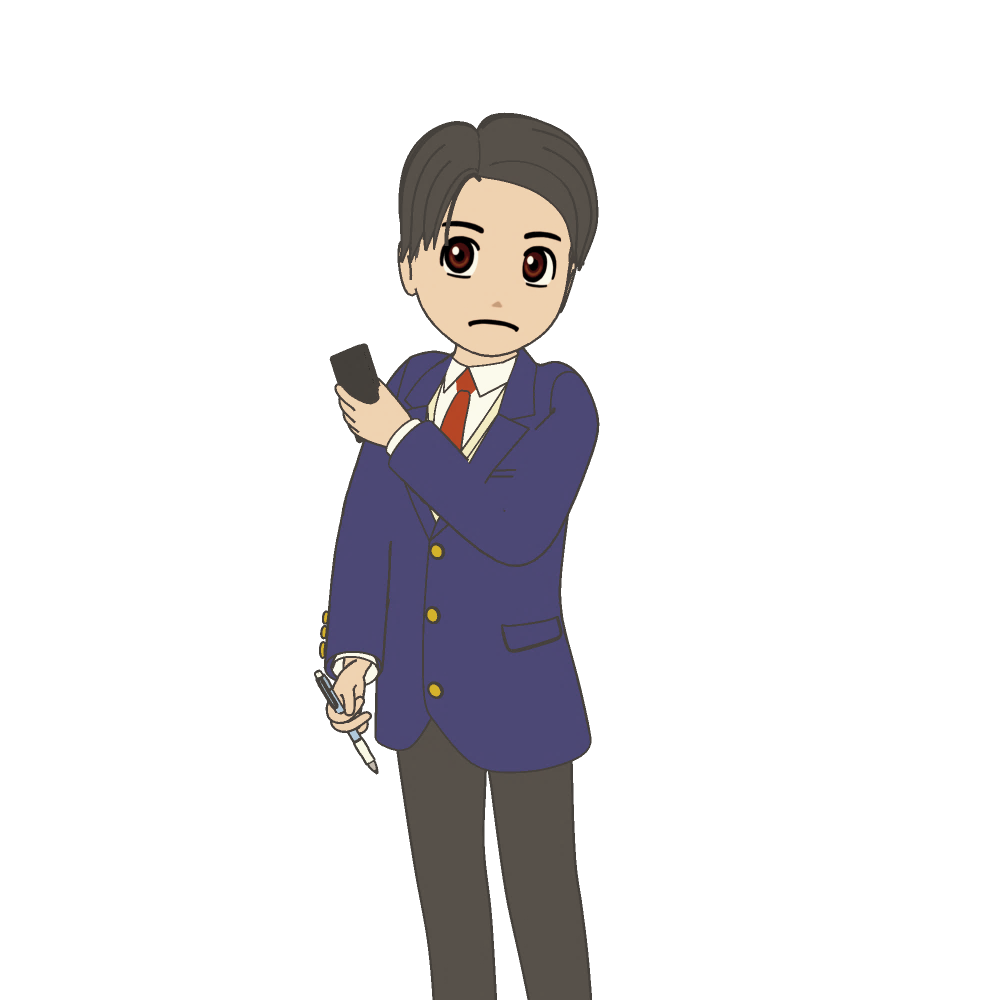 この情報は
正しいのかな
インターネットで見つけた情報を、なんでもすぐに信じるのは、とても危険です。
正しい情報なのか、情報源は信頼できるのかなどを、しっかり見極めることが大切です。
1. インターネットの情報は正しいの？
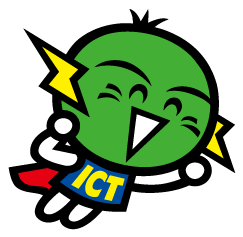 わざとでなくても､ウソや間違った情報を広めてしまったら、あなたの信用を失ってしまうかもしれません。
情報に振り回されないように、インターネットを上手に活用しましょう。
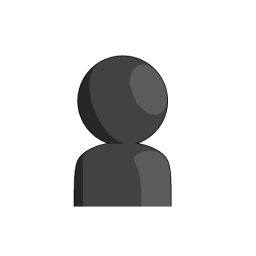 スクープ！
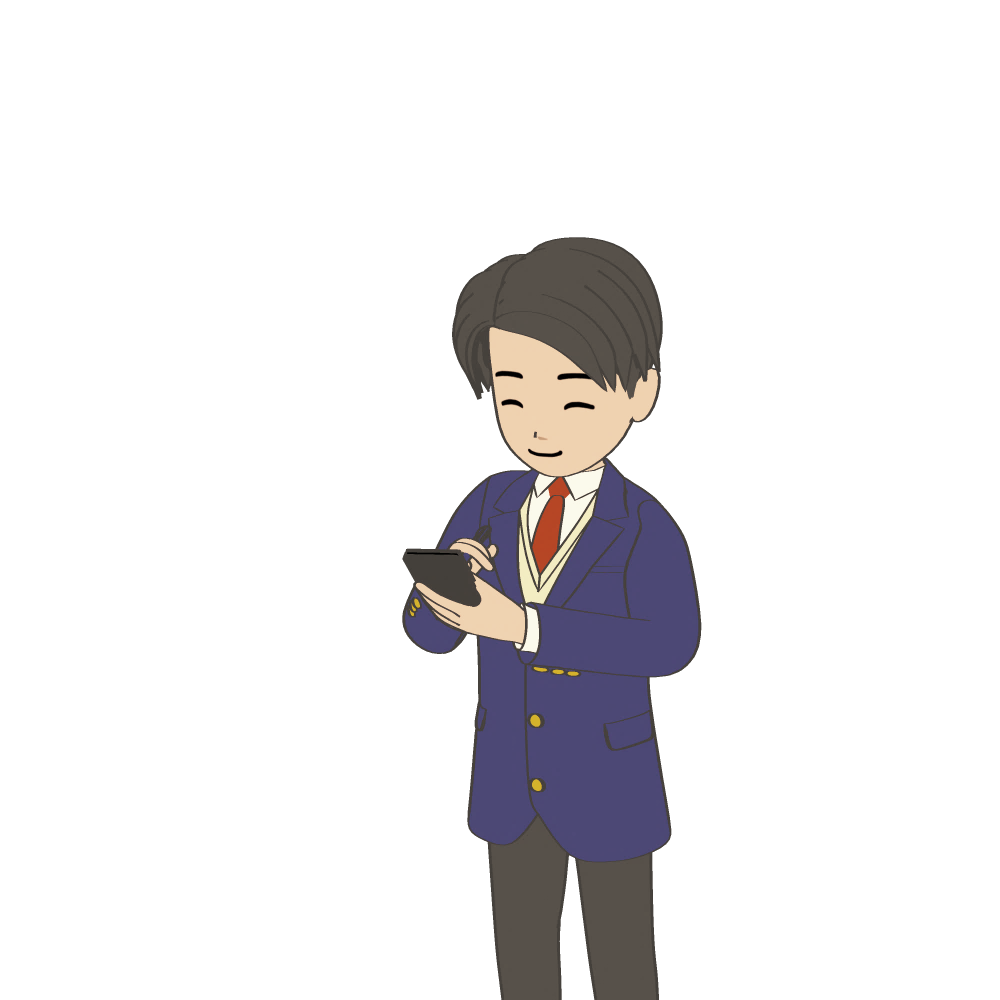 情報が正しいか
確認しよう！
アイドルAが結婚予定！
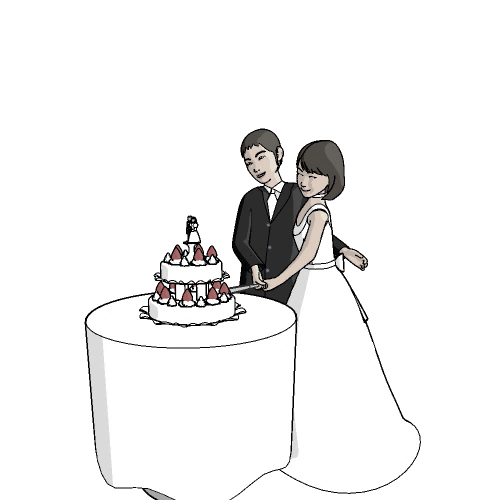